Programa de entrenamiento en epidemiología de campo 
Curso Frontline
Análisis DOFA
Dirección de Vigilancia y Análisis del Riesgo en Salud Pública
[Speaker Notes: La presente lección se enfoca en el análisis DOFA (Debilidades, Oportunidades, Fortalezas, Amenazas), y hará parte de su trabajo de campo 1 (auditoria de la calidad del sistema de vigilancia en salud pública).]
Objetivos de aprendizaje
Describir qué representan las letras D-O-F-A.

Reconocer la importancia de realizar un análisis DOFA.

Conocer cómo se elabora una matriz DOFA.
Ciclos de la vigilancia en salud pública:Monitoreo
Monitor
[Speaker Notes: Como se ve en la figura, DOFA es parte del monitoreo y evaluación de un sistema de vigilancia, pero también se usa para planificar un nuevo sistema de vigilancia, una estrategia de vigilancia u otra actividad.]
Qué significa D-O-F-A ?
Debilidades

Oportunidades

Fortalezas

Amenazas
[Speaker Notes: Qué significan las letras D, O, F y A?
D = debilidades
O = oportunidades
F = fortalezas
A = amenazas
 
Definiremos y discutiremos cada uno, pero primero hablemos sobre qué es un análisis DOFA]
Análisis DOFA
Es una herramienta de análisis  empresarial para conocer el  estado actual de las  organizaciones, por medio de  la cual se identifican las  debilidades, oportunidades,  fortalezas y amenazas.


Es utilizado por la mayoría de las organizaciones o instituciones como parte de: 

La planificación estratégica. 
Como una herramienta de monitoreo y evaluación.
[Speaker Notes: Un análisis DOFA es una técnica utilizada para identificar y catalogar una organización.
• Fortalezas
• Debilidades
• Oportunidades y
• Amenazas
Es utilizado por la mayoría de las organizaciones como parte de la planificación estratégica. Pero también se puede usar como una herramienta de monitoreo y evaluación.
El análisis DOFA aborda la pregunta: "Para los objetivos de una actividad o proyecto propuesto o actual, ¿cuáles son los factores, tanto internos como externos, que pueden ayudar o interferir con el logro de esos objetivos?"]
Análisis DOFA
Su contribución a la toma  de decisiones  estratégicas y al  crecimiento de las  organizaciones
La identificación de las  debilidades,  oportunidades  fortalezas y amenazas
Se realiza a partir  de
Se destaca por
ANALISIS 
DOFA
Permite  desarrollar  estrategias para
Ayuda a las  organizaciones a
Aprovechar
oportunidades,
potenciar	fortalezas,
Establecer sus  metas
contrarrestar  debilidades  amenazas .
las  y
Pasos para realizar el análisis DOFA
Análisis 
 Interno
Análisis DOFA
Definición de        estrategias
Análisis  Externo
Construcción  de la matriz
Fortalezas
Atributos de la institución o actividad, que apoyan el logro de sus objetivos.

Atributos positivos
Internos: son parte o están bajo el control de la institución.
Debilidades
Características internas de la organización o actividades que le impiden alcanzar sus objetivos.

Factores negativos
Interno, por ejemplo, son parte de la organización o están bajo el control
Oportunidades
Elementos externos que potencialmente podrían usarse para ayudar a la organización o actividad a alcanzar sus objetivos. 

Factores positivos
Externos
Amenazas
Factores externos, más allá del control de una organización, que podrían interferir o impedir el logro de los objetivos.
 
Factores negativos
Externos
Plantilla Matriz DOFA
Estrategias
FO (Ataque)

	Se usan las fortalezas internas para aprovechar o  explotar las oportunidades externas
FA (Defensivas)

	Se usan las fortalezas internas para evitar o reducir  el impacto de las amenazas externas.
Estrategias
DO (Adaptativas)


	Su objetivo es la mejora de las debilidades  internas valiéndose de las oportunidades externas.
DA (Supervivencia)


	Su objetivo es minimizar debilidades y amenazas,  mediante estrategias de carácter defensivo.
Recomendaciones
Aproveche las fortalezas y oportunidades.
Supere o minimice las debilidades.
Tenga en cuenta las amenazas.
Defina recomendaciones o estrategias para mejorar las instituciones, procesos y actividades, que sean realistas y alcanzables
Resumen
DOFA:

Internos: Fortalezas, Debilidades
Externos: Oportunidades, Amenazas

Usado para la planeación y el mejoramiento. 

Identifica y cataloga factores que pueden:

Ayudar a alcanzar objetivos.
Interferir con el logro de objetivos

Ayuda a tomar decisiones informadas y basadas en la realidad.
Análisis DOFA – Tabla 2 x 2
Útil
Para el logro de objetivos
Perjudicial
   Para el logro de objetivos
Interno
Externo
[Speaker Notes: A pesar de que el análisis DOFA se considera una herramienta de gestión y no parte de la epidemiología, los factores generalmente se pueden resumir en una tabla similar a la tabla epidemiológica de dos por dos. En la parte superior tenemos factores útiles y perjudiciales. Al lado tenemos factores internos y externos.

Pregunte:	Dónde pondrías Fortalezas?
	<Click>  útil, interno, así que arriba a la izquierda
 
Pregunte:	Dónde pondrías Debilidades?
	<Click>  perjudicial, interno, por lo que arriba a la derecha
 
Pregunte:	Dónde pondrías Oportunidades?
	<Click>  útil, externo, abajo a la izquierda
 
Pregunte:	Dónde pondrías Amenazas?
	<Click>  perjudicial, externo, abajo a la derecha]
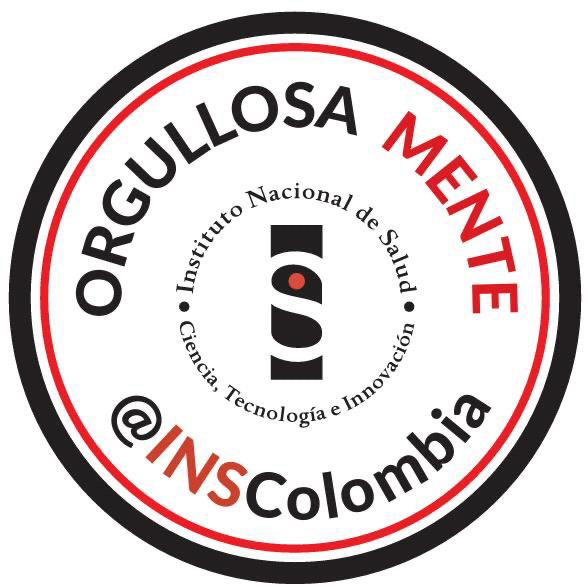